LeNet
Why CNN in 1990s?
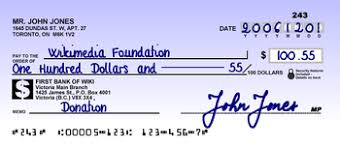 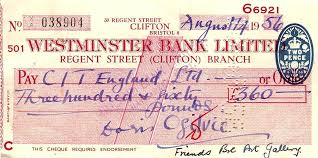 Image Source: Wikipedia
LeNet*
A CNN trained to classify digits (MNIST Dataset)
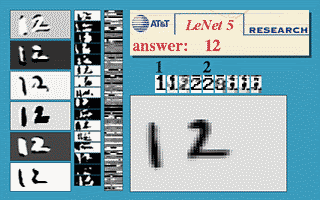 * LeCun et al., (1998). Gradient-based learning applied to document recognition.
LeNet
LeNet is a five layer convolutional neural network.
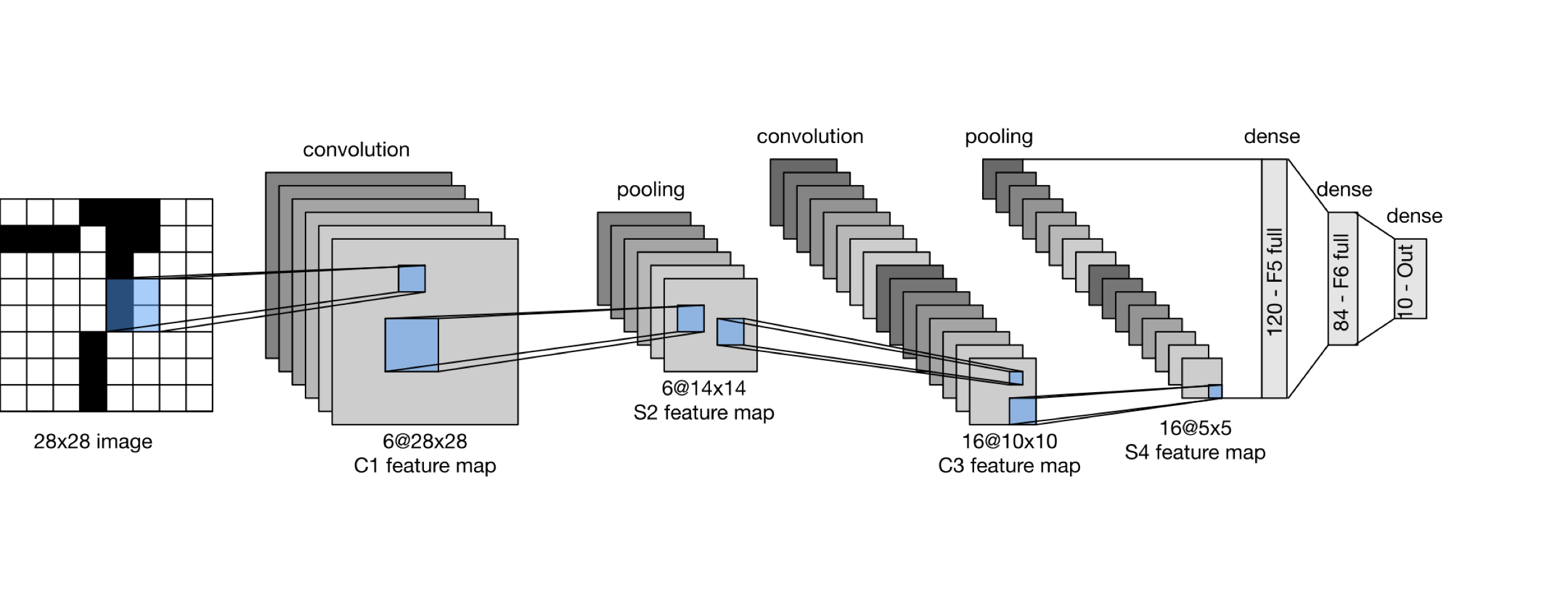 LeNet
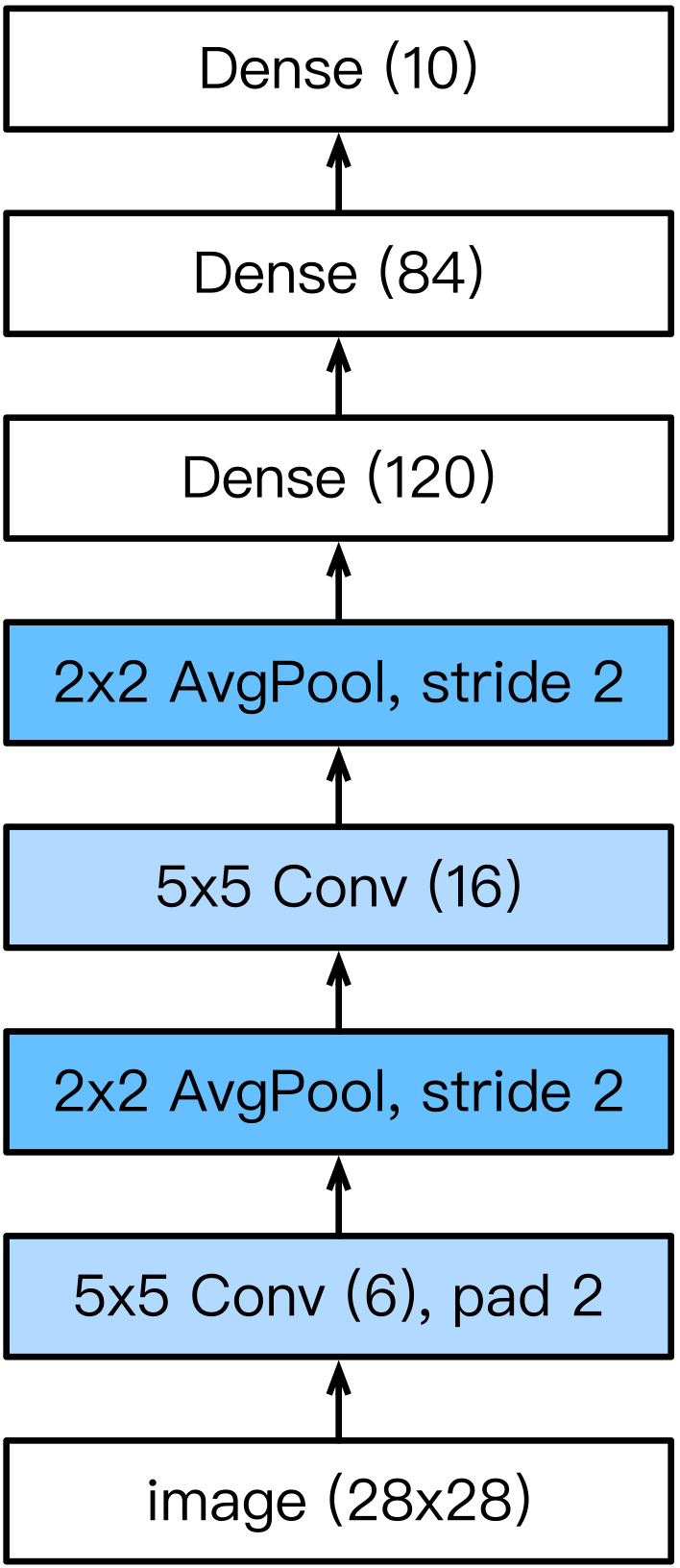 LeNet consists of two parts: 
Part I. Convolution Block
Convolution layer 
to recognize the spatial patterns
5×5 kernel with sigmoid activation function
Average pooling layer 
to reduce the dimensionality
Part II. Fully-connected layers Block
3 fully-connected (or Dense) layers
LeNet